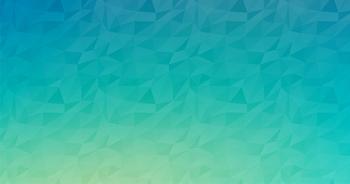 Catálogo alfa wolves
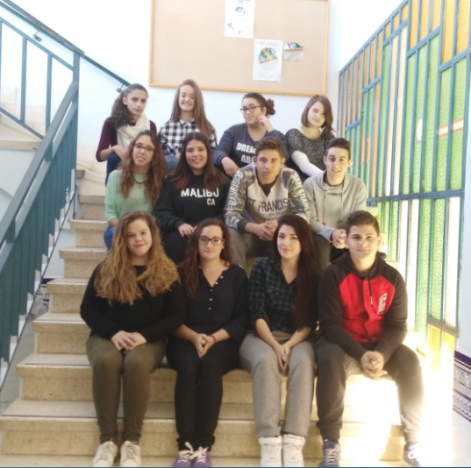 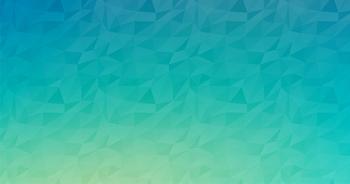 Alimentación
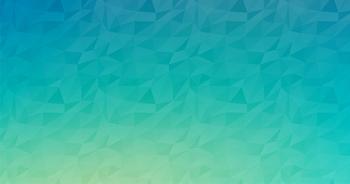 alcaparras
REF: 01

Descripción: 
Las alcaparras provienen de un arbusto semileñoso y son perfectas para el aperitivo o las ensaladas murcianas.




PRECIO: 1.09€

NO SE INCLUYEN GASTOS DE ENVIO
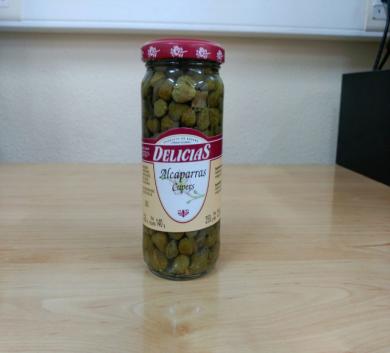 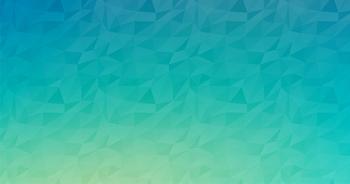 Mermelada murciana
REF: 02

Descripción:
Mermelada murciana, hecha en totana, sabores exóticos como pétalos de jazmín o de amapola. Disfruta de la gastronomía murciana en tu desayuno sin necesidad de salir de tu provincia.


PRECIO: 2’35 €/210 G

NO SE INCLUYEN GASTOS DE ENVIO
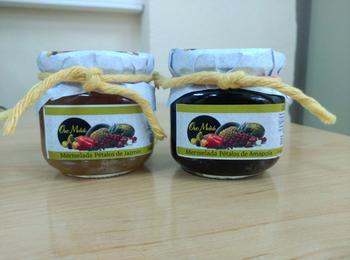 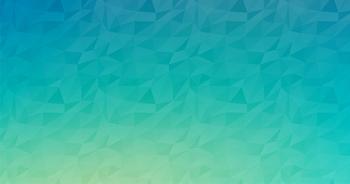 Pimentón dulce murciano
REF: 03

Descripción:

Pimentón dulce hecho en totana, condimenta tus alimentos con esta deliciosa especia y dale un toque sureño a tus platos.


PRECIO: 1’24 €/75g

NO SE INCLUYEN GASTOS DE ENVIO
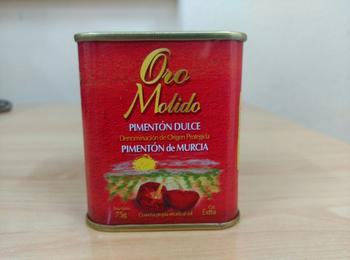 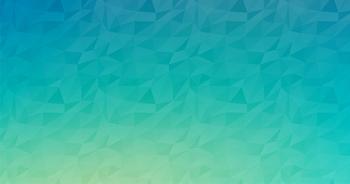 Melocotón murciano
REF: 04

Descripción:

Lata de melocotón murciano que contiene melocotón, agua y azúcar 





Peso neto:840 grs
Peso escurrido: 480 grs
PRECIO:1.25€

NO SE INCLUYEN GASTOS DE ENVIO
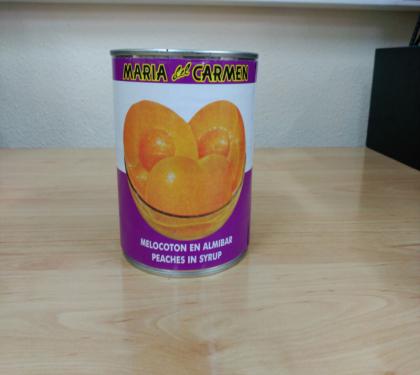 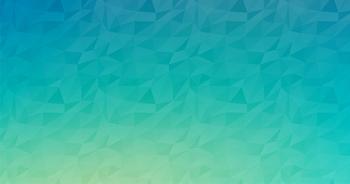 Aceituna gordal rellena de pimiento natural.
REF: 05

Descripción: 

Típicas aceitunas murcianas. Sus ingredientes son: Aceituna gordal, agua, sal, pimiento rojo, guindilla, ajo, acidulantes, potenciadores del sabor, antioxidantes  y aceite de oliva.



Cantidad neta: 350g
Cantidad escurrida: 180G
PRECIO: 1,80 €

NO SE INCLUYEN GASTOS DE ENVIO
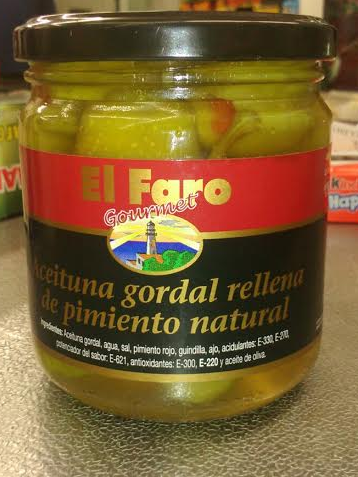 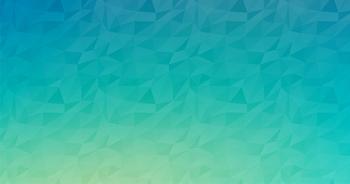 GUINDILLAS EN VINAGRE
REF: 06

Descripción: 

Guindillas murcianas en vinagre.



Peso: 340gr
PRECIO: 1€

NO SE INCLUYEN GASTOS DE ENVIO
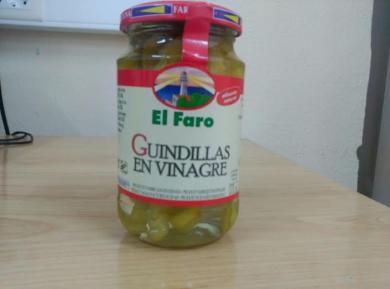 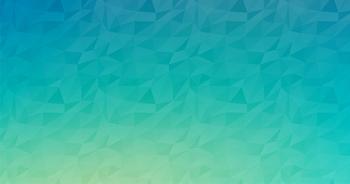 Alcachofas
REF: 07

Descripción:

 CUARTOS DE Alcachofas murcianas, ideal para ensaladas 



Peso: 240gr
PRECIO:  1,10 €

NO SE INCLUYEN GASTOS DE ENVIO
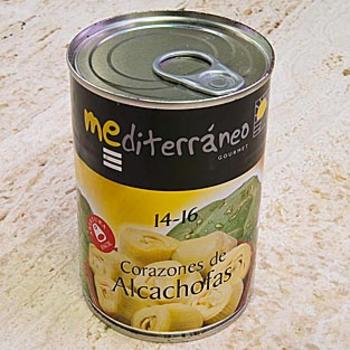 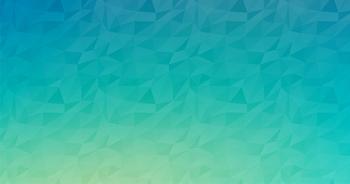 Pimientos de piquillo
REF: 08

Descripción:

deliciosos pimientos de piquillo procedentes de Murcia envasados al vacio.




Peso: 260gr
PRECIO: 0’50€

NO SE INCLUYEN GASTOS DE ENVIO
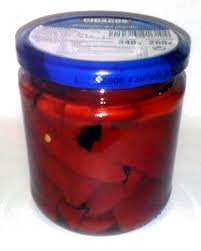 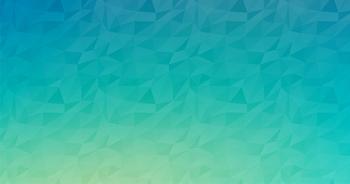 limón
REF:  09

Descripción: 

limones  ecológicos de huerta murciana, con mucho sabor para todo tipo de comidas.





PRECIO: 1€/kl

NO SE INCLUYEN GASTOS DE ENVIO
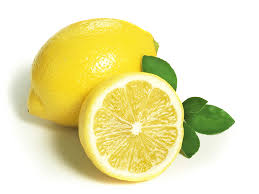 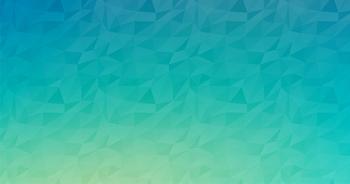 Tomate de pera en conserva
REF: 10

Descripción: 

tomate de pera pelado cultivado en Murcia, contiene tomate y agua  


Peso neto: 390gr
Peso escurrido: 240gr
PRECIO:0,50€

NO SE INCLUYEN GASTOS DE ENVIO
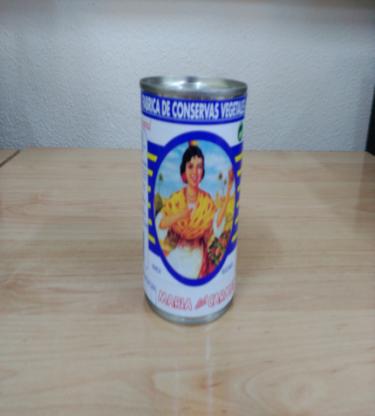 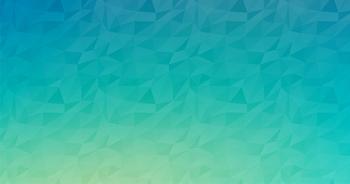 morcón
REF: 11

Descripción: 

Para elaborar este producto se utiliza la cabecera de lomo ibérico troceado y se adoba con pimentón, sal, ajo y algo de orégano. 



PRECIO:6.00€/kg ( puedes solicitar trozos desde 200 gr hasta 1 kg)

NO SE INCLUYEN GASTOS DE ENVIO
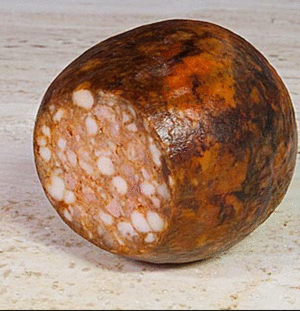 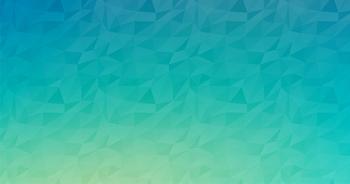 Banderillas Picantes
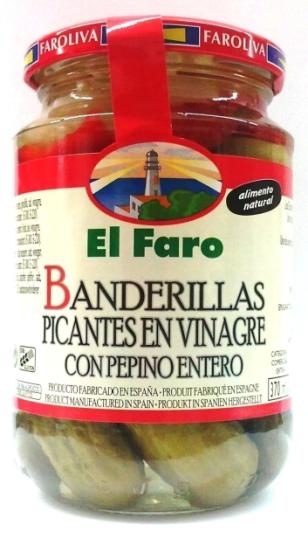 REF: 12

Descripción: 

Las banderillas son unos encurtidos, insertados en un palillo largo de unos 10cm
 
la característica de las banderillas , es la mezcla del sabor ácido del encurtido y el de ligeramente picante de la guindilla.




PESO: 340gr
PRECIO: 1.35€

NO SE INCLUYEN GASTOS DE ENVIO
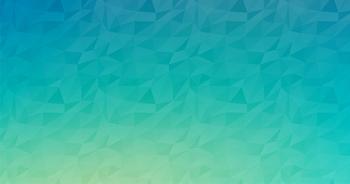 FRITADA
REF: 13

Descripción:

      Es pisto, los ingredientes son hortalizas típicas murcianas
      (tomates, berenjenas, calabacines, cebolla y pimientos)



Peso: 420gr
PRECIO:1,25€

NO SE INCLUYEN GASTOS DE ENVIO
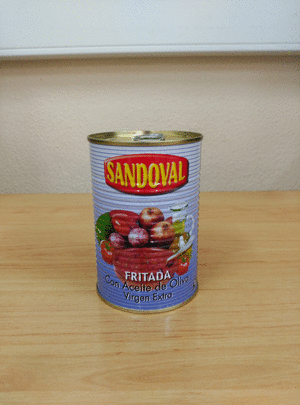 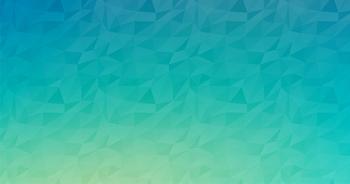 Salchicha seca
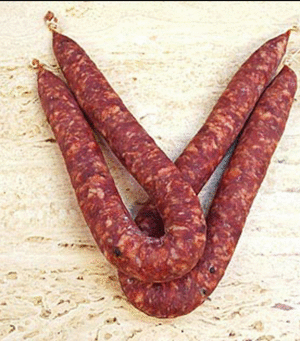 REF: 14

Descripción: 

En la Región de Murcia es un típico aperitivo el comer un suculento plato de salchicha seca junto a un buen trozo de queso, es una delicia para nuestro paladar que no puedes dejar de probar. 




PRECIO:2.70€/kg ( se puede pedir desde 200gr hasta 1kg)

NO SE INCLUYEN GASTOS DE ENVIO
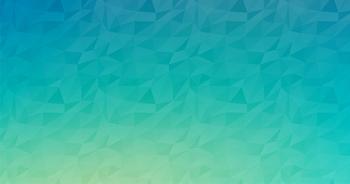 Zarangollo
REF: 15

Descripción:
plato típico de Murcia, con un sabor excelente.



PRECIO:1.60€

NO SE INCLUYEN GASTOS DE ENVIO
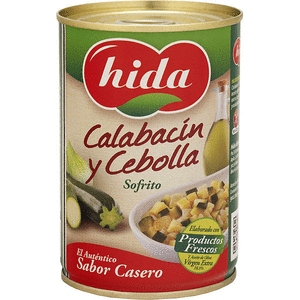 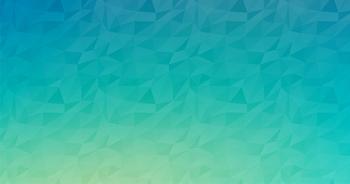 Crema de calabacín
REF: 16

Descripción: 

El calabacín  es un producto típico  murciano .Es un ingrediente muy beneficioso y sabroso.




Peso: 345gr
PRECIO:1,20€

NO SE INCLUYEN GASTOS DE ENVIO
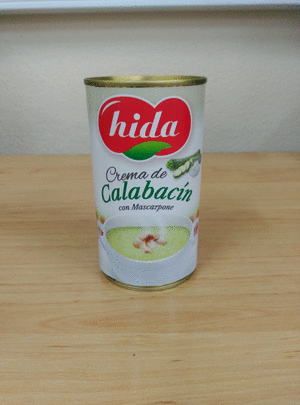 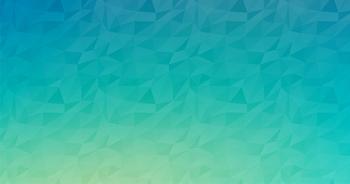 bisuteria
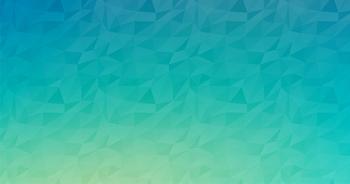 Pulsera espiral
REF:  17

Descripción: 
pulsera hecha a mano de cuerda; en todos los colores para mujeres y hombres 


PRECIO: 0,50€

NO SE INCLUYEN GASTOS DE ENVIO
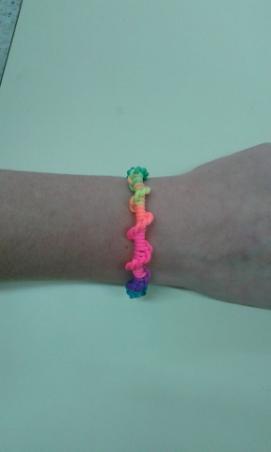 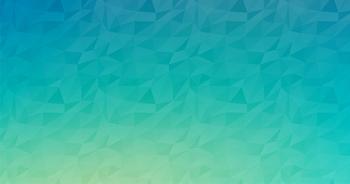 Pulsera infinito
REF: 18

Descripción:

Pulseras de colores con símbolo de infinito en la mitad.



PRECIO: 1€

NO SE INCLUYEN GASTOS DE ENVIO
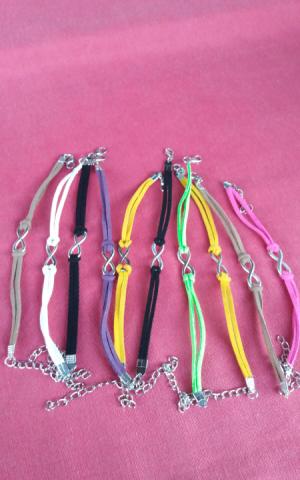 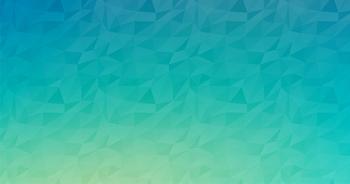 Pulsera colores
REF: 19

Descripción:
Pulseras de cuero de colores. (color a elegir)



PRECIO: 1€

NO SE INCLUYEN GASTOS DE ENVIO
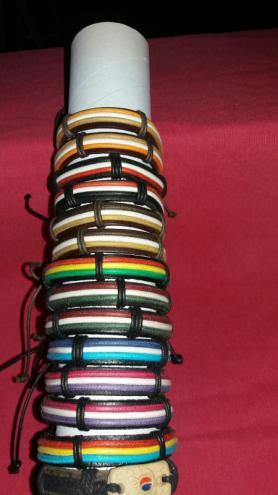 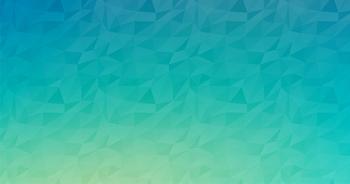 PULSERA DE CUERDA
REF: 20

Descripción: 

Es una pulsera fabricada a mano por nosotros con cuerda. Puede elegir entre 6 colores distintos: azul eléctrico, azul verdoso,  naranja fosforescente, amarillo fosforescente, granate  y fucsia.




PRECIO: 0.40 €

NO SE INCLUYEN GASTOS DE ENVIO
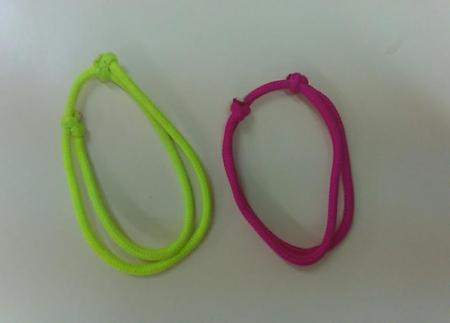 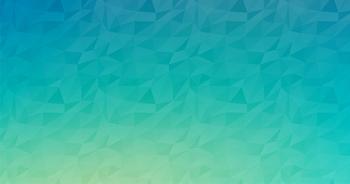 artesania
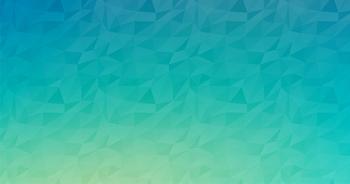 Pendiente plumas
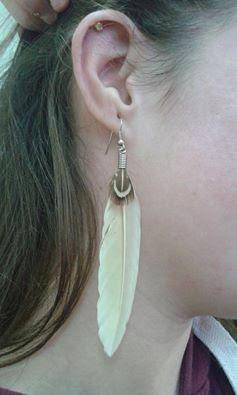 REF: 21

Descripción: 

Pendiente de plumas, hecho a mano, originales y de varios colores.




PRECIO: 1€

NO SE INCLUYEN GASTOS DE ENVIO
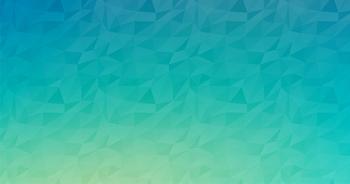 PULSERAS DE BOTONOS
REF: 22

Descripción:

PULSERAS DE BOTONES hechas a mano , originales y muy bonitas.




PRECIO:  1,00

NO SE INCLUYEN GASTOS DE ENVIO
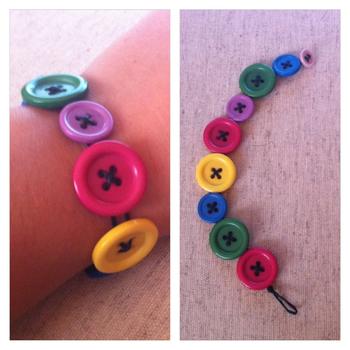 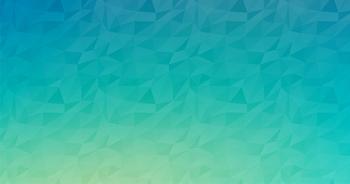 textil
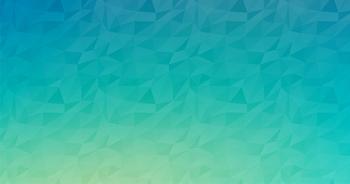 Emoticono
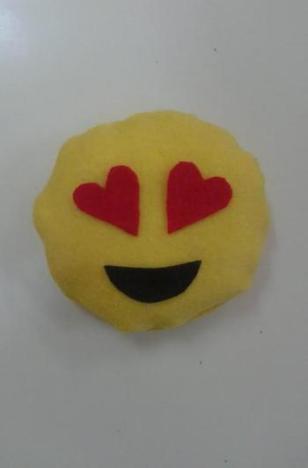 REF: 23

Descripción: 

COJIN HECHO A MANO CON FORMA DE EMOTICONO DEL WHATSAPP, SE USA PARA APOYAR COMODAMENTE ALGUNA PARTE DE NUESTRO CUERPO. 

 DIAMETRO 50 CM



PRECIO: 3,95€

NO SE INCLUYEN GASTOS DE ENVIO